The Virtual Block Interface:A Flexible Alternative to the Conventional Virtual Memory Framework
Nastaran Hajinazar        Pratyush Patel       Minesh Patel Konstantinos Kanellopoulos          Saugata Ghose          Rachata Ausavarungnirun          Geraldo F. Oliveira     Jonathan Appavoo         Vivek Seshadri        Onur Mutlu
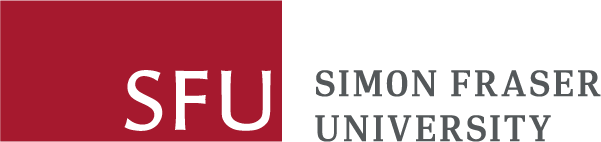 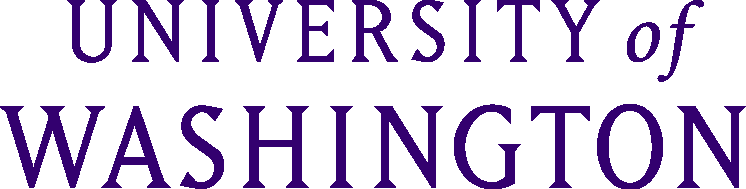 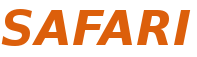 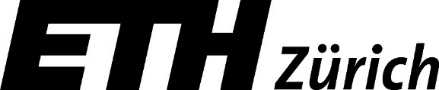 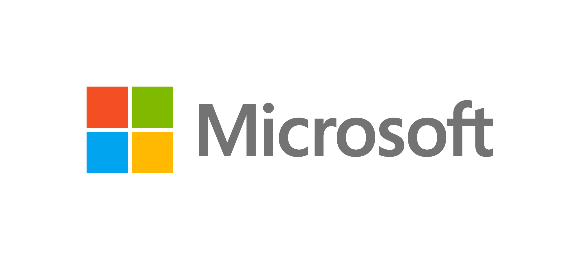 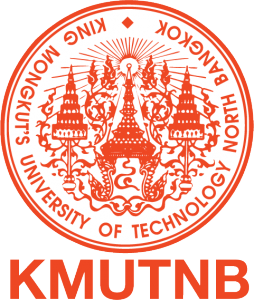 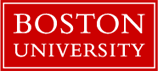 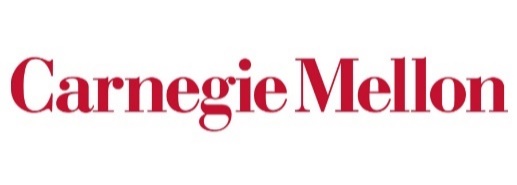 Executive Summary
Motivation: Modern computing systems continue to diversify with respect to system architecture, memory technologies, and applications’ memory needs

Problem: Continually adapting the conventional virtual memory framework to each possible system configuration is challenging
Results in performance loss or requires non-trivial workarounds

Goal: Design an alternative virtual memory framework that
     (1) Efficiently supports a wide variety of new system configurations 
     (2) Provides the key features and eliminates the key inefficiencies of	the conventional virtual memory framework 

Virtual Block Interface (VBI):Delegates memory management to dedicated hardware in the memory controller
Efficiently adapts to diverse system configurations
Reduces overheads and complexities associated with conventional virtual memory
Enables many optimizations (e.g., low-overhead page walks in virtual machines, virtual caches)

Evaluation: Two example use cases
 VBI significantly improves performance for both native execution (2.4x)	and virtual machine environments (4.3x)
 VBI significantly improves heterogeneous memory architecture effectiveness
2
Outline
Motivation
VBI: Virtual Block Interface
Key Idea & Guiding Principles
Design Overview
Optimizations Enabled by VBI
Methodology
Results
Summary
3
Outline
Motivation
VBI: Virtual Block Interface
Key Idea & Guiding Principles
Design Overview
Optimizations Enabled by VBI
Methodology
Results
Summary
4
Virtual Memory
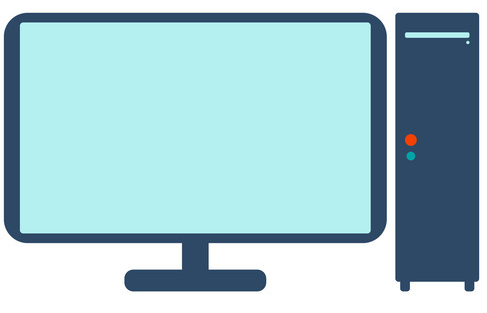 Application
Virtual Memory
managed by the operating system
Hardware
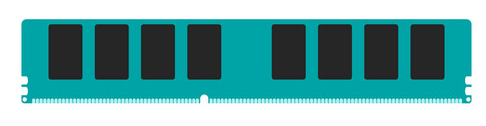 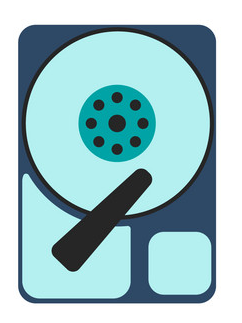 5
Computing Systems Are Diversifying
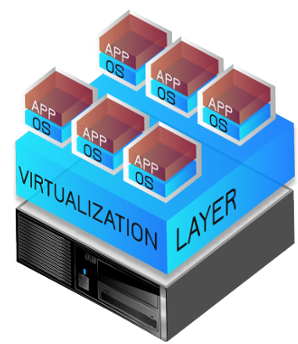 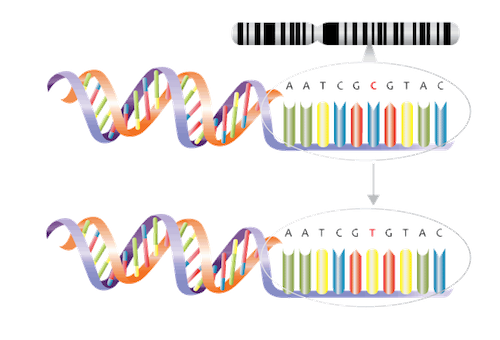 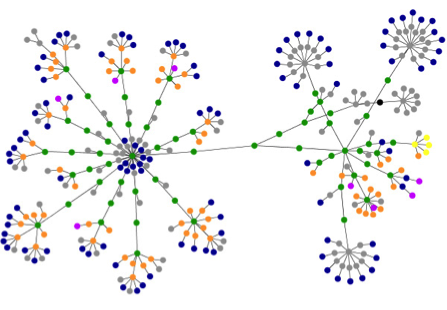 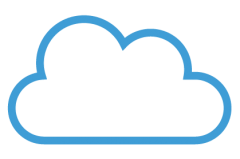 Application
Virtual Memory
managed by the operating system
Cannot adapt
efficiently
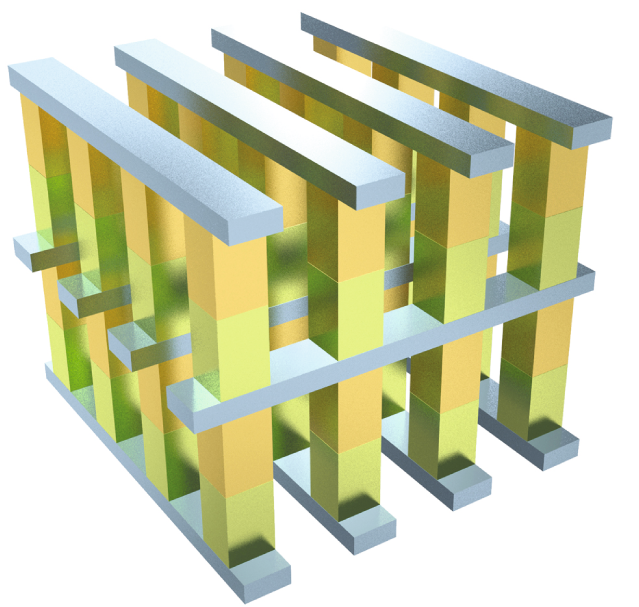 Hardware
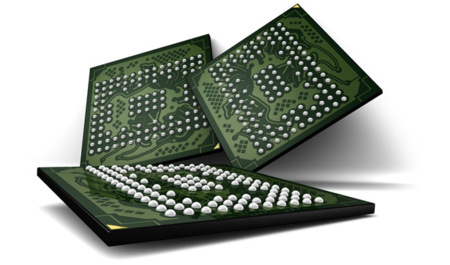 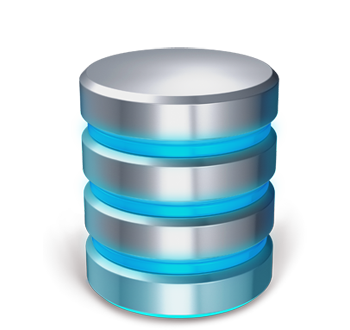 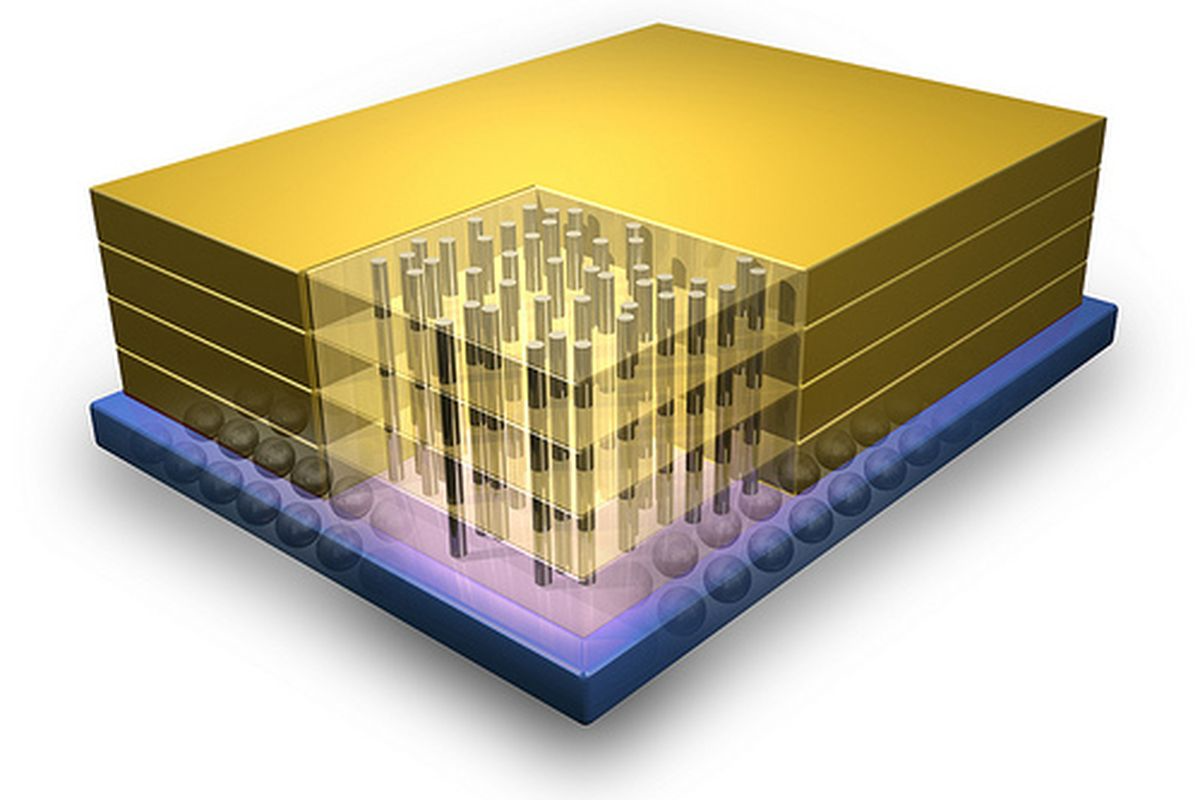 6
Computing Systems Are Diversifying
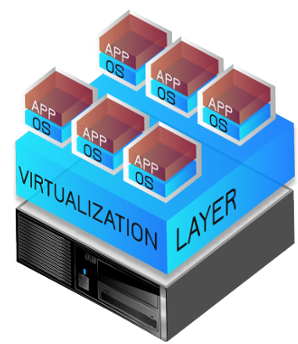 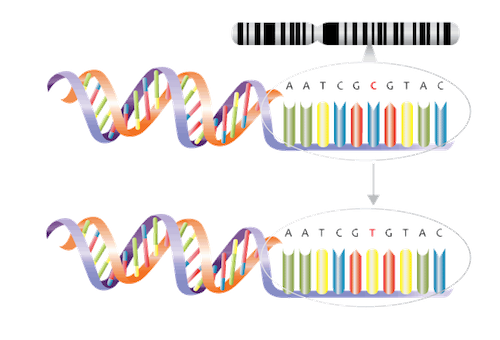 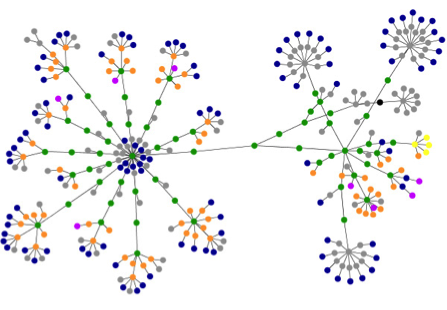 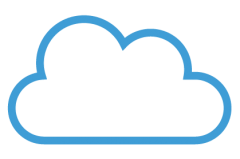 Application
Virtual Memory
managed by the operating system
Cannot adapt
efficiently
Continually adapting the conventional virtual memory framework is challenging
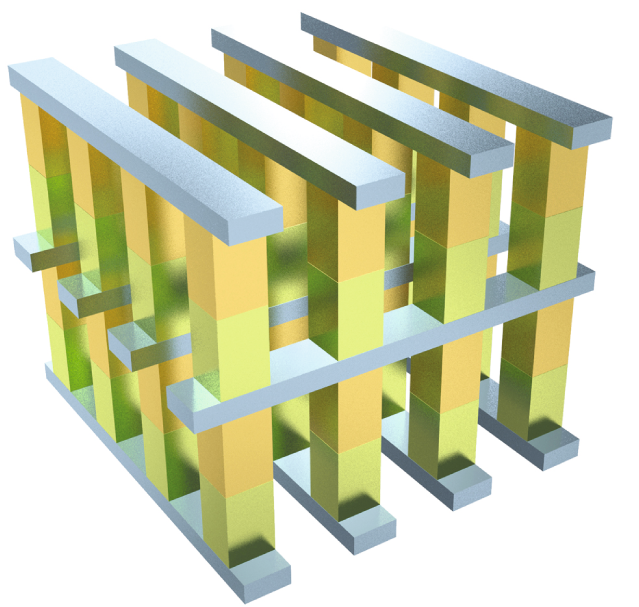 Hardware
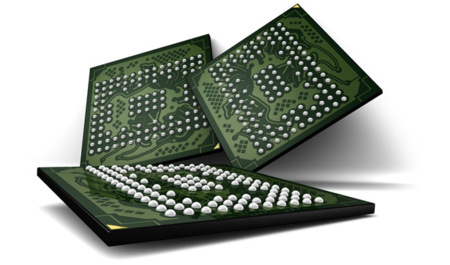 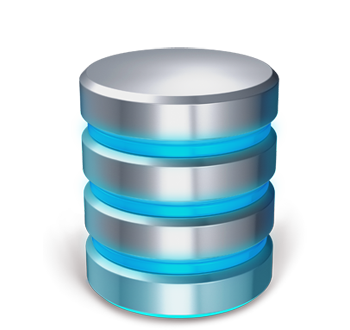 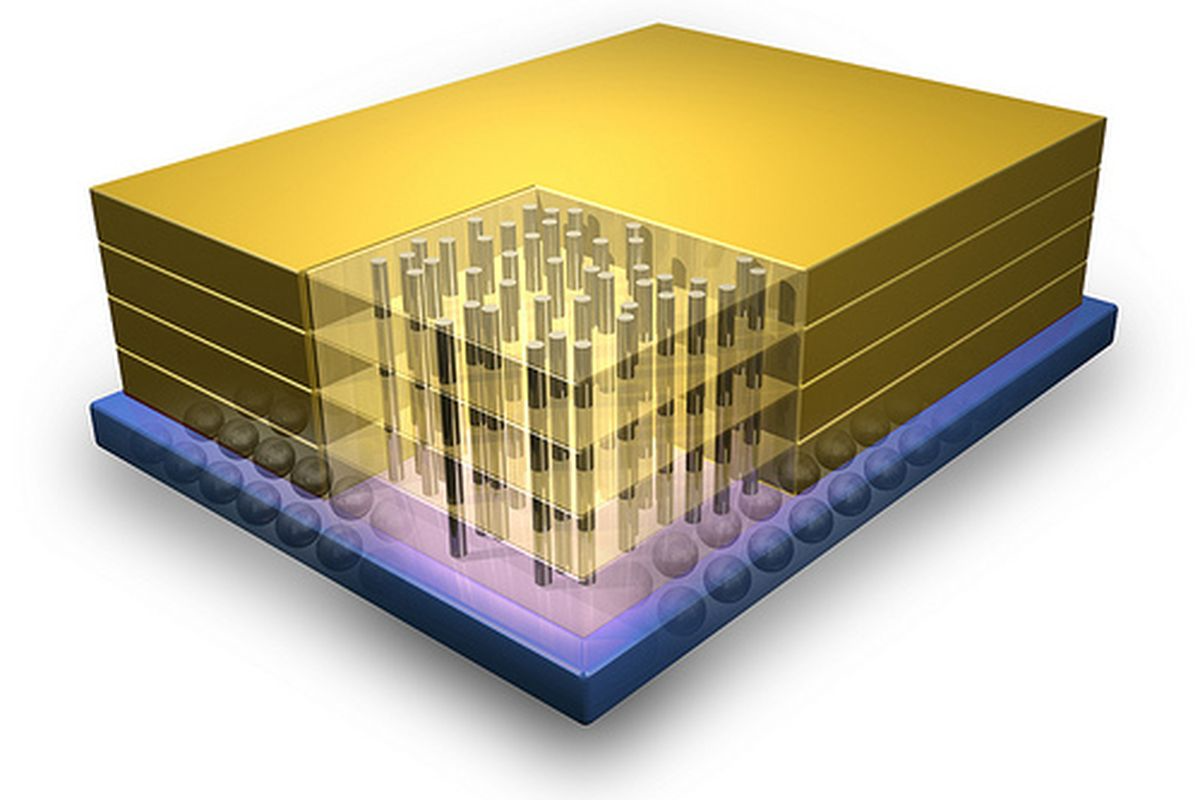 7
Conventional Virtual Memory Framework
P2
Processes
P1
.    .    .
Pn
Virtual Address Space (VAS)
VAS 1
VAS 2
VAS n
Page Tables
managed by the OS
Physical Memory
8
Conventional Virtual Memory Framework
P2
Processes
P1
.    .    .
Pn
each process is mapped to a fixed-size virtual address space
Virtual Address Space (VAS)
VAS 1
VAS 2
VAS n
e.g., 256 TB in Intel x86-64
Page Tables
managed by the OS
Physical Memory
9
Conventional Virtual Memory Framework
P2
Processes
P1
.    .    .
Pn
one-to-one mapping
managed by the OS
Virtual Address Space (VAS)
VAS 1
VAS 2
VAS n
Page Tables
managed by the OS
Physical Memory
10
Conventional Virtual Memory Framework
P2
Processes
P1
.    .    .
Pn
Virtual Address Space (VAS)
VAS 1
VAS 2
VAS n
per-process page tables tomap each VAS to physical memory
managed by the OS
read by hardware
Page Tables
managed by the OS
Physical Memory
11
Challenges
Three examples of the challenges in adapting conventional virtual memory frameworks for increasingly-diverse systems:

Requiring a rigid page table structure

High address translation overhead in virtual machines

Inefficient heterogeneous memory management
12
Challenge 1: Rigid Page Table Structures
Flexibly customized page tables can reduce the address translation overhead
Customized to the application’smemory behavior
e.g., larger granularities for more densely
    allocated memory regions


Con:
Requires a rigid page table structure
e.g., fixed-granularity 4-level page tablein Intel x86
P2
Processes
P1
.    .    .
Pn
Virtual Address Space (VAS)
VAS 1
VAS 2
VAS n
Page Tables
managed by the OS
accessed by both OS and hardware
Physical Memory
13
Challenges
Three examples of the challenges in adapting conventional virtual memory frameworks for increasingly-diverse systems:

Requiring a rigid page table structure

High address translation overhead in virtual machines

Inefficient heterogeneous memory management
14
Challenge 2: Overheads in Virtual Machines
Process 1
Host OS
Host Virtual Address Space
VAS 1
Host Page Tables
Physical Memory
15
Challenge 2: Overheads in Virtual Machines
Process 2
In virtual machines, processes go through an extra level of indirection



Con:
2D page table walks
Guest OS
Guest Virtual Address Space
g VAS
Guest Page Tables
guest virtual– to –host virtual
---- virtualization layer ----
Process 1
Host OS
Host Virtual Address Space
VAS 1
VAS 2
host virtual– to –host physical
Host Page Tables
Physical Memory
16
Challenges
Three examples of the challenges in adapting conventional virtual memory frameworks for increasingly-diverse systems:

Requiring a rigid page table structure

High address translation overhead in virtual machines

Inefficient heterogeneous memory management
17
Challenge 3: Managing Heterogeneous Memory
Enhancing performance with heterogenous memories requires:

Data mapping
P1
Virtual Address Space (VAS)
VAS 1
Page Tables
managed by the OS
Fast Mem.
Slow Mem.
18
Challenge 3: Managing Heterogeneous Memory
Enhancing performance with 
   heterogenous memories requires:

Data mapping

Data migration


Con:
OS has low visibility intoruntime memory behavior
Timely reaction to the changes is challenging
P1
Virtual Address Space (VAS)
VAS 1
Page Tables
managed by the OS
Fast Mem.
Slow Mem.
19
Prior Works
Optimizations that alleviate the overheads ofthe conventional virtual memory framework

Shortcomings:
Based on specific system or workload characteristics
Are applicable to only limited problems or applications

Require specialized and not necessarily compatible changes to both the OS and hardware
Implementing all in a system is a daunting prospect
20
Prior Works
Optimizations that alleviate the overheads ofthe conventional virtual memory framework

Shortcomings:
Based on specific system or workload characteristics
Are applicable to only limited problems or applications

Require specialized and not necessarily compatible changes to both the OS and hardware
Implementing all in a system is a daunting prospect
We need a holistic solution that efficiently supports increasingly diverse system configurations
21
Our Goal
Design an alternative virtual memory framework that

Efficiently and flexibly supports increasingly diversesystem configurations

Provides the key features of conventional virtual memory framework while eliminating its key inefficiencies
22
Outline
Motivation
VBI: Virtual Block Interface
Key Idea & Guiding Principles
Design Overview
Optimizations Enabled by VBI
Methodology
Results
Summary
23
Virtual Block Interface (VBI)
VBI is an alternative virtual memory framework

Key idea:
Delegate physical memory management to dedicated hardware in the memory controller
24
VBI: Guiding Principles
Size virtual address spaces appropriately for processes
Mitigates translation overheads of unnecessarily large address spaces
Decouple address translation from access protection
Defers address translation until necessary to access memory
Enables the flexibility of managing translation and protection using separate structures
Communicate data semantics to the hardware
Enables intelligent resource management
Addresses the rigidness and lack of information in current frameworks, to reduce large overheads
25
Outline
Motivation
VBI: Virtual Block Interface
Key Idea & Guiding Principles
Design Overview
Optimizations Enabled by VBI
Methodology
Results
Summary
26
VBI: Overview
Processes
P1
P2
.    .    .
Pn
P2
Processes
P1
.    .    .
Pn
VB 1
VB 3
VB 4
VB 2
VBI Address Space
Virtual Address Space (VAS)
VAS 1
VAS 2
VAS n
Memory Translation Layer
in the memory controller
Page Tables
managed by the OS
Physical Memory
Physical Memory
Conventional Virtual Memory
VBI
27
Virtual Blocks
Globally-visible VBI address space
Processes
P1
P2
.    .    .
Pn
VB 1
VB 3
VB 4
VB 2
VBI Address Space
Memory Translation Layer
in the memory controller
Physical Memory
28
Virtual Blocks
Globally-visible VBI address space
Consists of a set of virtual blocks (VBs)of different sizes
Example size classes: 4 KB, 128 KB, 4 MB,128 MB, 4 GB, 128 GB, 4 TB, 128 TB
Processes
P1
P2
.    .    .
Pn
VB 1
VB 3
VB 4
VB 2
VBI Address Space
Memory Translation Layer
in the memory controller
Physical Memory
29
Virtual Blocks
Globally-visible VBI address space
Consists of a set of virtual blocks (VBs)of different sizes
Example size classes: 4 KB, 128 KB, 4 MB,128 MB, 4 GB, 128 GB, 4 TB, 128 TB

All VBs are visible to all processes
Processes
P1
P2
.    .    .
Pn
VB 1
VB 3
VB 4
VB 2
VBI Address Space
Memory Translation Layer
in the memory controller
Physical Memory
30
Virtual Blocks
Globally-visible VBI address space
Consists of a set of virtual blocks (VBs)of different sizes
Example size classes: 4 KB, 128 KB, 4 MB,128 MB, 4 GB, 128 GB, 4 TB, 128 TB

All VBs are visible to all processes

Processes map each semantically meaningful unit of information 
   to a separate VB
e.g., a data structure, a shared library
Processes
P1
P2
.    .    .
Pn
VB 1
VB 3
VB 4
VB 2
VBI Address Space
Memory Translation Layer
in the memory controller
Physical Memory
31
Inherently Virtual Caches
VBI address space providessystem-wide uniqueVBI addresses

VBI addresses are directly usedto access on-chip caches
No longer require address translation

Pros: 
Enables inherently virtual caches

no synonyms and homonyms
Processes
P1
P2
.    .    .
Pn
VB 1
VB 3
VB 4
VB 2
VBI Address Space
Memory Translation Layer
in the memory controller
Physical Memory
32
Hardware-Managed Memory
Memory management is delegatedto the Memory Translation Layer(MTL) in the memory controller
Address translation
Physical memory allocation

Pros: Many benefits, including

Physical memory is allocated only when the location needs to be written to memory

No need for 2D page walks in virtual machines

Enabling flexible translation structures
Processes
P1
P2
.    .    .
Pn
VB 1
VB 3
VB 4
VB 2
VBI Address Space
Memory Translation Layer
in the memory controller
Physical Memory
33
OS-Managed Access Permissions
OS controls which processesaccess which VBs

Each process has its own permissions (read/write/execute) when attaching to a VB

OS maintains a list of VBs attachedto each process
Stored in a per-process table
Used during permission checks
Processes
P1
P2
.    .    .
Pn
VB 1
VB 3
VB 4
VB 2
VBI Address Space
Memory Translation Layer
in the memory controller
Physical Memory
34
Process Address Space in VBI
Any process can attach to any VB

A process' VBs define itsaddress space

Address space size is determined by the actual needs of the process
Processes
P1
P2
.    .    .
Pn
P2
Processes
P1
.    .    .
Pn
VB 1
VB 3
VB 4
VB 2
VBI Address Space
Virtual Address Space (VAS)
VAS 1
VAS 2
VAS n
Memory Translation Layer
in the memory controller
Page Tables
managed by the OS
the address space of process P1
Physical Memory
Physical Memory
35
Process Address Space in VBI
Any process can attach to any VB

A process' VBs define itsaddress space

Address space size is determined by the actual needs of the process
Processes
P1
P2
.    .    .
Pn
VB 1
VB 3
VB 4
VB 2
VBI Address Space
Memory Translation Layer
in the memory controller
the address space of process P1
First guiding principle: 
Appropriately-sized virtual address spaces
Physical Memory
36
Decoupled Protection and Translation
Conventional virtual memory
VBI
Processes
P1
P2
.    .    .
Pn
P2
Processes
P1
.    .    .
Pn
VB 1
VB 3
VB 4
VB 2
VBI Address Space
Virtual Address Space (VAS)
Access permissions
managed by OS
Access permissions 
managed by OS
VAS 1
VAS 2
VAS n
Memory Translation Layer
in the memory controller
Page Tables
managed by the OS
Address mapping
managed by the MTL
Address mapping
 managed by OS
Physical Memory
Physical Memory
37
Decoupled Protection and Translation
VBI
Processes
P1
P2
.    .    .
Pn
VB 1
VB 3
VB 4
VB 2
VBI Address Space
Access permissions
managed by OS
Access permissions 
managed by OS
Memory Translation Layer
in the memory controller
Address mapping
managed by the MTL
Address mapping
 managed by OS
Second guiding principle:
Decoupling address translation from access protection
Physical Memory
38
Address Translation Structures in VBI
Translation structures arenot shared with the OS
Separate structures for translation 
    and permission information

Allows flexible translation structures

Per-VB translation structure tuned to the VB’s characteristicse.g., single-level tables for small VBs

Pros: 
Lowers overheads and allows for customization
Processes
P1
P2
.    .    .
Pn
VB 1
VB 3
VB 4
VB 2
VBI Address Space
Memory Translation Layer
in the memory controller
Physical Memory
39
VB Information
VB
X
Reference Counter
Size
Processes
P1
P2
.    .    .
Pn
VB 1
VB 3
VB 4
VB 2
Properties
Enable
VBI Address Space
Each VB is associated with
System-wide unique ID
Sizei.e., which size class
Enable bit
Reference counternumber of processes attached to the VB
Properties bit vector
     semantic information about VB contents,     e.g., access pattern, latency sensitive vs. bandwidth sensitive
Memory Translation Layer
in the memory controller
Physical Memory
40
VB Information
VB
X
Reference Counter
Size
Processes
P1
P2
.    .    .
Pn
VB 1
VB 3
VB 4
VB 2
Properties
Enable
VBI Address Space
Each VB is associated with
System-wide unique ID
Sizei.e., which size class
Enable bit
Reference counternumber of processes attached to the VB
Properties bit vector
     semantic information about VB contents,     e.g., access pattern, latency sensitive vs. bandwidth sensitive
Memory Translation Layer
in the memory controller
Third guiding principle:
Communicating data semantics to the hardware
Physical Memory
41
Implementing VBI
Application
CPU
Physical Memory
enable_vb
attach
VITs
Please refer to our paper
Detailed reference implementation and microarchitecture
index = request_vb(...);
x = malloc(index, size);
     .
     .
     .
y = (*x);
CVT(Client–VB Table) Cache
Last-Level Cache(LLC)
Memory Controller
Memory Translation Layer (MTL)
CVTs
VIT(VB Info Table)Cache
TranslationStructures
Translation Walker
miss
miss
TLB
L2
Physical Address
Virtual
Address
VBI
Address
hit
Data
miss
index  offset
VBUID   offset
L1
42
Outline
Motivation
VBI: Virtual Block Interface
Key Idea & Guiding Principles
Design Overview
Optimizations Enabled by VBI
Methodology
Results
Summary
43
Optimizations Naturally Enabled by VBI
Many optimizations not easily attainable before

Examples:
Appropriately sized process address space
Flexible address translation structures
Communicating data semantics to the hardware
Inherently virtual caches
Delayed physical memory allocation
Eliminating 2D page walks in virtual machines
Early memory reservation mechanism
Achievedthroughguidingprinciples
Coverednext
Covered in our paper
44
Example Optimizations
Inherently virtual caches
Delayed physical memory allocation
Eliminating 2D page walks in virtual machines
45
Inherently Virtual Caches
Core
Core
Core
virtual address
permission check
system-wide
unique
VBI address
virtual address
permission check
VIPT
Cache
TLB
VBI
Cache
VBI
Cache
VIVT
Cache
VIVT
Cache
No
Synonyms
&
homonyms
hit
Synonyms
&
homonyms
physical address
miss
page walk
physical address
miss
miss
MTL
TLB
miss
physical address
physical address
page walk
Physical Memory
Physical Memory
Physical Memory
virtually-indexed physically-tagged
(VIPT)
virtually-indexed virtually-tagged
(VIVT)
In Conventional Virtual Memory
In VBI
46
Inherently Virtual Caches
Core
Core
Core
virtual address
permission check
system-wide
unique
VBI address
virtual address
permission check
VIPT
cache
TLB
No
Synonyms
&
homonyms
VBI
cache
VBI
Cache
VIVT
Cache
VIVT
cache
hit
Synonyms
&
homonyms
physical address
miss
page walk
physical address
miss
miss
VBI reduces address translation overhead by enabling benefits akin to VIVT caches
MTL
TLB
miss
physical address
physical address
page walk
Physical Memory
Physical Memory
Physical Memory
caches in VBI
virtually-indexed physically-tagged
(VIPT)
virtually-indexed virtually-tagged
(VIVT)
In Conventional Virtual Memory
In VBI
47
Example Optimizations
Inherently virtual caches
Delayed physical memory allocation
Eliminating 2D page walks in virtual machines
48
Delayed Physical Memory Allocation
Core
Core
virtual address
VBI address
VIPT
Cache
TLB
VBI
Cache
hit
physical address
miss
page walk
zeroed
 cache line
actual
 cache line
miss
miss
MTL
no memory
 allocated
Physical Memory
Physical Memory
In VBI
virtually-indexed physically-tagged (VIPT)
In Conventional Virtual Memory
49
Delayed Physical Memory Allocation
Core
Core
virtual address
VBI address
VIPT
cache
TLB
VBI
Cache
hit
physical address
miss
page walk
write
back
actual
 cache line
miss
MTL
allocates
memory
Physical Memory
Physical Memory
In VBI
virtually-indexed physically-tagged (VIPT)
In Conventional Virtual Memory
50
Delayed Physical Memory Allocation
No address translationfor accesses to regions withno allocation

No memory accessesto regions with no allocation yet

No memory allocationfor VBs that never leave the cache during their lifetime
Core
VBI address
VBI
Cache
write
back
MTL
allocates
memory
Physical Memory
In VBI
51
Delayed Physical Memory Allocation
No address translation for accesses to regions with no allocation

No memory access to regions with no allocation yet

No memory allocation for VBs that never leave the cache during their lifetime
Core
VBI address
VBI
Cache
write
back
VBI reduces address translation overhead, improves overall performance, 
and reduces memory consumption
MTL
Allocates
memory
Physical Memory
In VBI
52
Example Optimizations
Inherently virtual caches
Inherently virtual caches
Eliminating 2D page walks in virtual machines
53
Eliminating 2D Page Walks in Virtual Machines
Process running ona virtual machine (VM)
Process 2
Conventional virtual memory
Guest OS
Guest Virtual Address Space
g VAS
Guest Page Tables
guest virtual– to –host virtual
---- virtualization layer ----
Process 1
Host OS
Host Virtual Address Space
VAS 1
VAS 2
host virtual– to –host physical
Host Page Tables
Physical Memory
54
Eliminating 2D Page Walks in Virtual Machines
Process running ona virtual machine (VM)
Process 2
Conventional virtual memory
Guest OS
Process 2
VB 1
VB 2
Guest Virtual Address Space
Guest OS
g VAS
---- virtualization layer ----
Process 1
Guest Page Tables
guest virtual– to –host virtual
Host OS
---- virtualization layer ----
Process 1
VBI Address Space
Host OS
VB 3
Host Virtual Address Space
VAS 1
VAS 2
Memory Translation Layer
in Memory Controller
host virtual– to –host physical
Host Page Tables
Physical Memory
Physical Memory
55
Eliminating 2D Page Walks in Virtual Machines
VBI
Process 2
VB 1
VB 2
Guest OS
---- virtualization layer ----
Guest OS and host OS interact once to attach Process 1 to its VBs
Process 1
Host OS
VBI Address Space
VB 3
Memory Translation Layer
in Memory Controller
MTL is the only component in the system that manages address mapping
Physical Memory
56
Eliminating 2D Page Walks in Virtual Machines
Guest OS and host OS interact once to attach Process 1 to its VBs
Process 1
VB 1
VB 2
Guest OS
---- virtualization layer ----
Process 2
Host OS
By eliminating 2D page walks,VBI reduces address translation overheadin virtualized environments
VBI Address Space
VB 3
MTL performs address translation and memory allocation
Memory Translation Layer
in Memory Controller
Physical Memory
57
Outline
Motivation
VBI: Virtual Block Interface
Key Idea & Guiding Principles
Design Overview
Optimizations Enabled by VBI
Methodology
Results
Summary
58
Methodology
Simulator: heavily-modified version of Ramulator
Models virtual memory components (e.g., TLBs, page tables)
Available at https://github.com/CMU-SAFARI/Ramulator-VBI

Workloads: SPECspeed 2017, SPEC CPU 2006, TailBench, Graph 500

System parameters:
Core: 4-wide issue, OOO, 128-entry ROB
L1 Cache: 32 KB, 8-way associative, 4 cycles
L2 Cache: 256 KB, 8-way associative, 8 cycles
L3 Cache: 8 MB (2 MB per-core), 16-way associative, 31 cycles
L1 DTLB:       - 4 KB pages: 64-entry, fully associative
		- 2 MB pages: 32-entry, fully associative
L2 DTLB: 4 KB and 2 MB pages: 512-entry, 4-way associative
Page Walk Cache: 32-entry, fully associative
DRAM: DDR3-1600, 1 channel, 1 rank/channel, 8 banks/rank
PCM: PCM-800, 1 channel, 1 rank/channel, 8 banks/rank
59
Outline
Motivation
VBI: Virtual Block Interface
Key Idea & Guiding Principles
Design Overview
Optimizations Enabled by VBI
Methodology
Results
Summary
60
Use Case 1: Address Translation
The impact of VBI on reducing the address translation overhead in both native execution and virtual machines

Evaluated systems:

Three baselines:
Native: applications run natively on an x86-64 system

Virtual: applications run inside a virtual machine (accelerated using 2D page walk cache [Bhargava+, ASPLOS’08]) 

Perfect TLB: an unrealistic version of Native with no translation overhead


One VBI configuration:
VBI-Full: VBI with all the optimizations that it enables

See our paper for results on more system configurations
61
Use Case 1: Address Translation
0.7x
13.3
8.9
Speedup
Normalized to Native
62
Use Case 1: Address Translation
1.9x
13.3
8.9
Speedup
Normalized to Native
63
Use Case 1: Address Translation
2.4x
13.3
8.9
Speedup
Normalized to Native
64
Use Case 1: Address Translation
4.3x
13.3
8.9
Speedup
Normalized to Native
65
Use Case 1: Address Translation
49%
13.3
8.9
Speedup
Normalized to Native
66
Use Case 1: Address Translation
49%
13.3
8.9
Speedup
Normalized to Native
VBI significantly improves performance 
in both native execution and virtual machines
67
Use Case 2: Memory Heterogeneity
The benefits of VBI in harnessing the full potential of heterogeneous memory architectures

Hybrid PCM–DRAM memory architecture

Evaluated systems:

Two baselines:
Hotness-Unaware PCM–DRAM: unaware of the data hotness

IDEAL: always maps frequently-accessed data to DRAM

One VBI configuration:

VBI PCM–DRAM: VBI maps and migrates frequently-accessed VBs to the DRAM
68
Use Case 2: Memory Heterogeneity
33%
More in our paper:
Similar performance improvement for Tiered-Latency-DRAM [Lee+, HPCA’13]
Speedup
Normalized to Hotness-Unaware PCM–DRAM
69
Use Case 2: Memory Heterogeneity
33%
Speedup
Normalized to Hotness-Unaware PCM–DRAM
VBI enables efficient data mapping and data migration for heterogeneous memory systems
70
Outline
Motivation
VBI: Virtual Block Interface
Key Idea & Guiding Principles
Design Overview
Optimizations Enabled by VBI
Methodology
Results
Summary
71
Summary
Virtual Block Interface (VBI): A new virtual memory framework
Addresses the challenges in adapting conventional virtual memory to increasingly diverse system configurations and workloads
Key Idea: Delegate physical memory management to dedicated hardware in the memory controller
Benefits: Not easily attainable in conventional virtual memory (e.g., inherently virtual caches ,  delaying physical memory allocation, and avoiding 2D page walks in virtual machines)
Evaluation: 
VBI significantly improves performance in both native execution and virtual machines
Increases the effectiveness of managing heterogeneous memory architectures
Conclusion: VBI is a promising new virtual memory framework
Can enable several important optimizations
Increases design flexibility for virtual memory
A new direction for future work in novel virtual memory frameworks
72
The Virtual Block Interface:A Flexible Alternative to the Conventional Virtual Memory Framework
Nastaran Hajinazar        Pratyush Patel       Minesh Patel Konstantinos Kanellopoulos          Saugata Ghose          Rachata Ausavarungnirun          Geraldo F. Oliveira     Jonathan Appavoo         Vivek Seshadri        Onur Mutlu
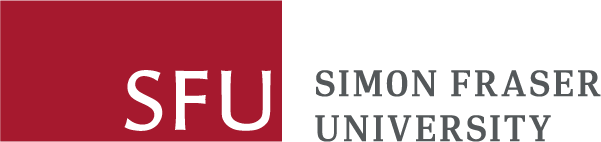 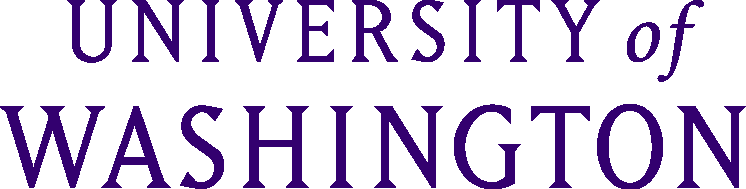 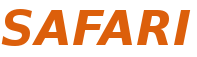 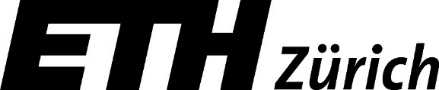 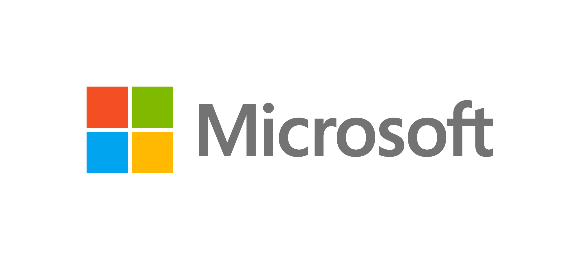 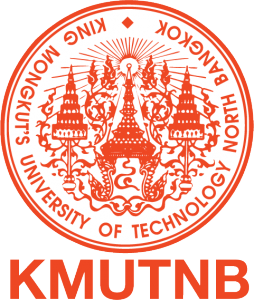 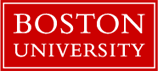 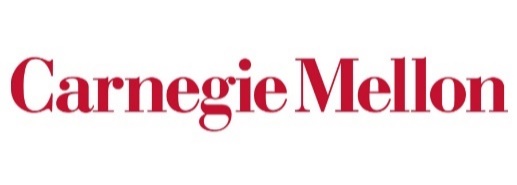